Новости логопедической группы «Мичээр»
Воспитатели: Иванова Галина Ивановна
Сивцева Нюрбина Николаевна
Учитель-логопед: Яковлева Зоя Ивановна
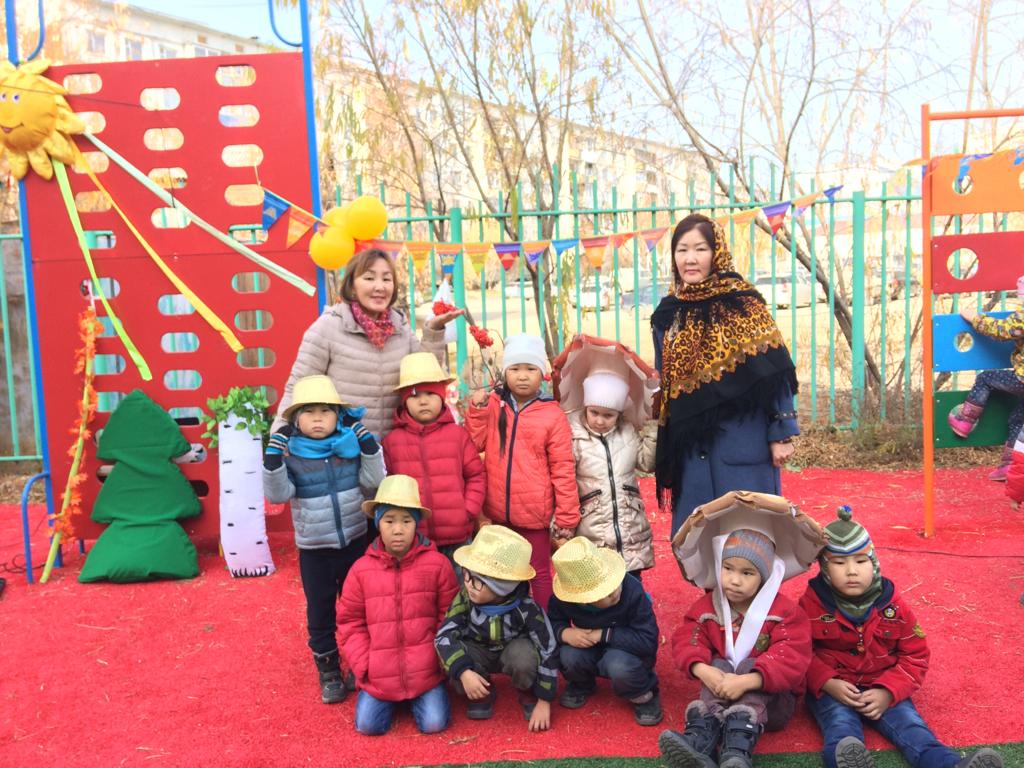 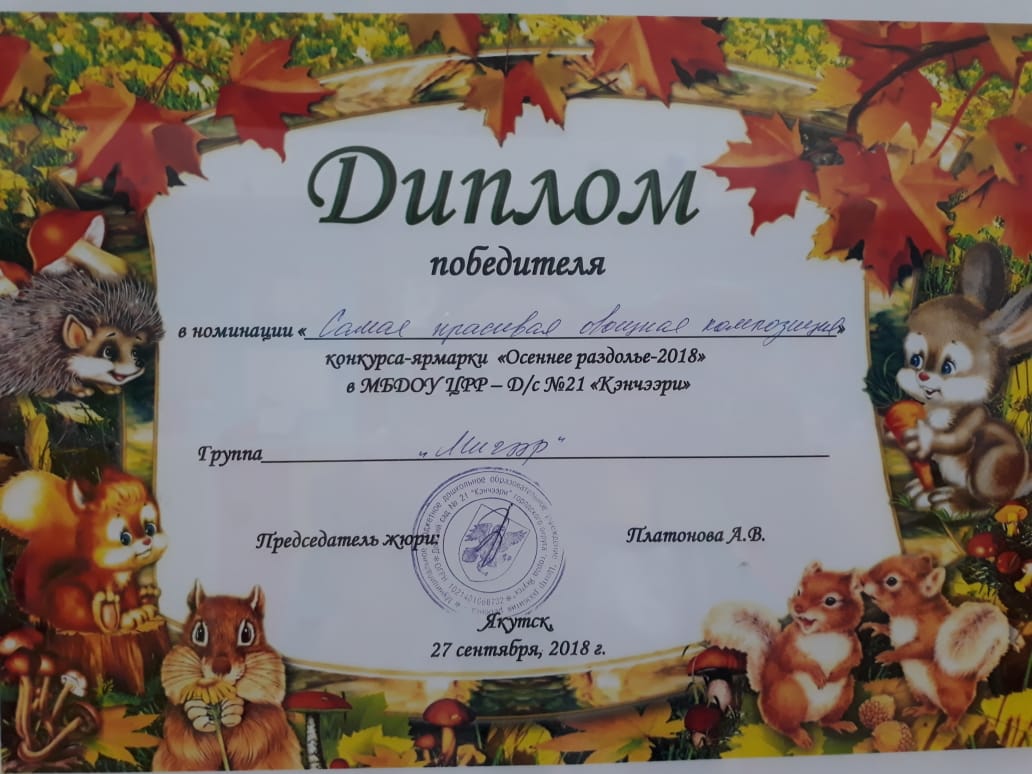 Принимали активное участие на конкурсе «Зима начинается с Якутии»
Выступали внутрисадовском конкурсе «Юный чтец».
Познавательный семинар КМО логопедов с участием наших детей.
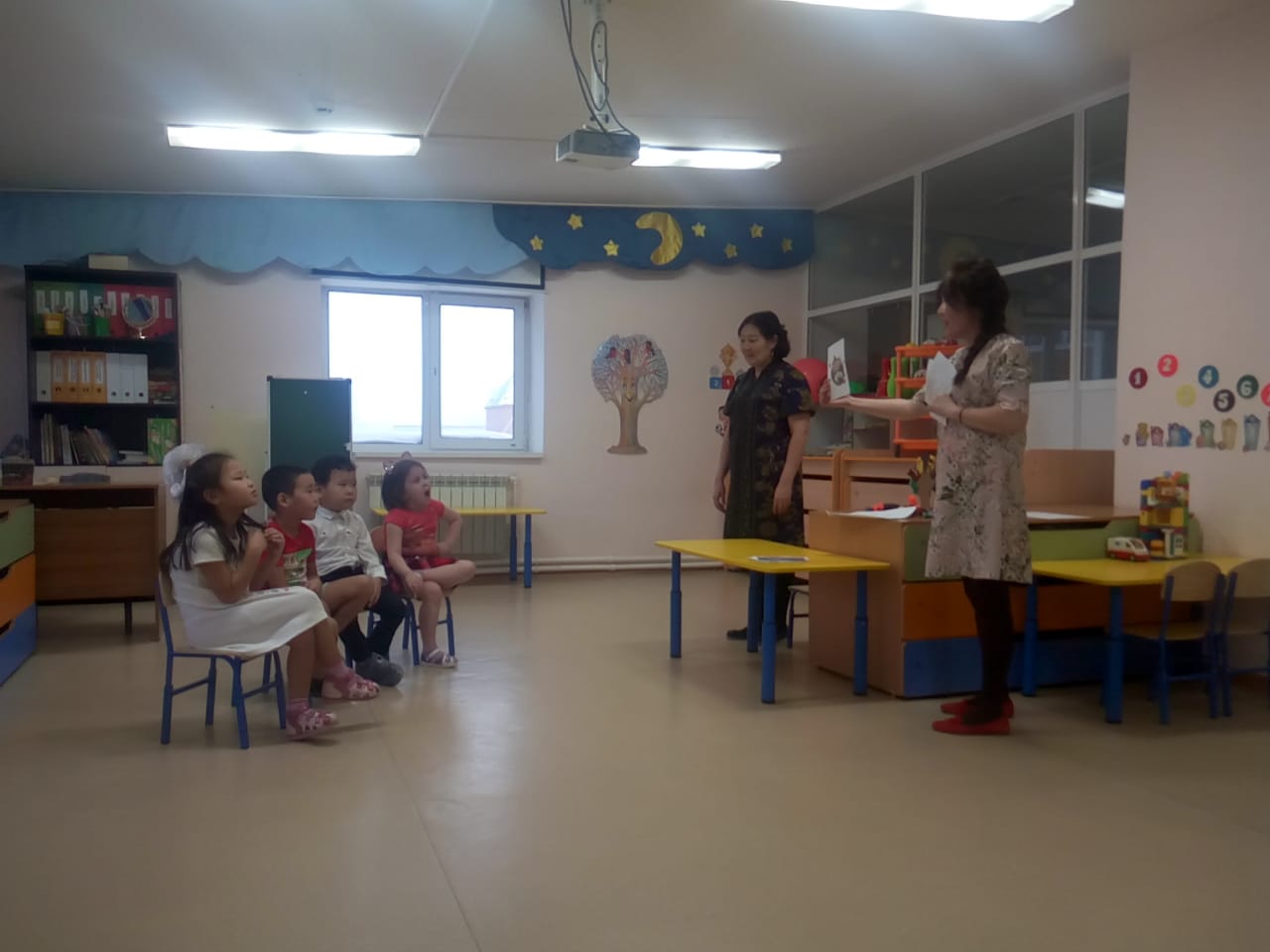 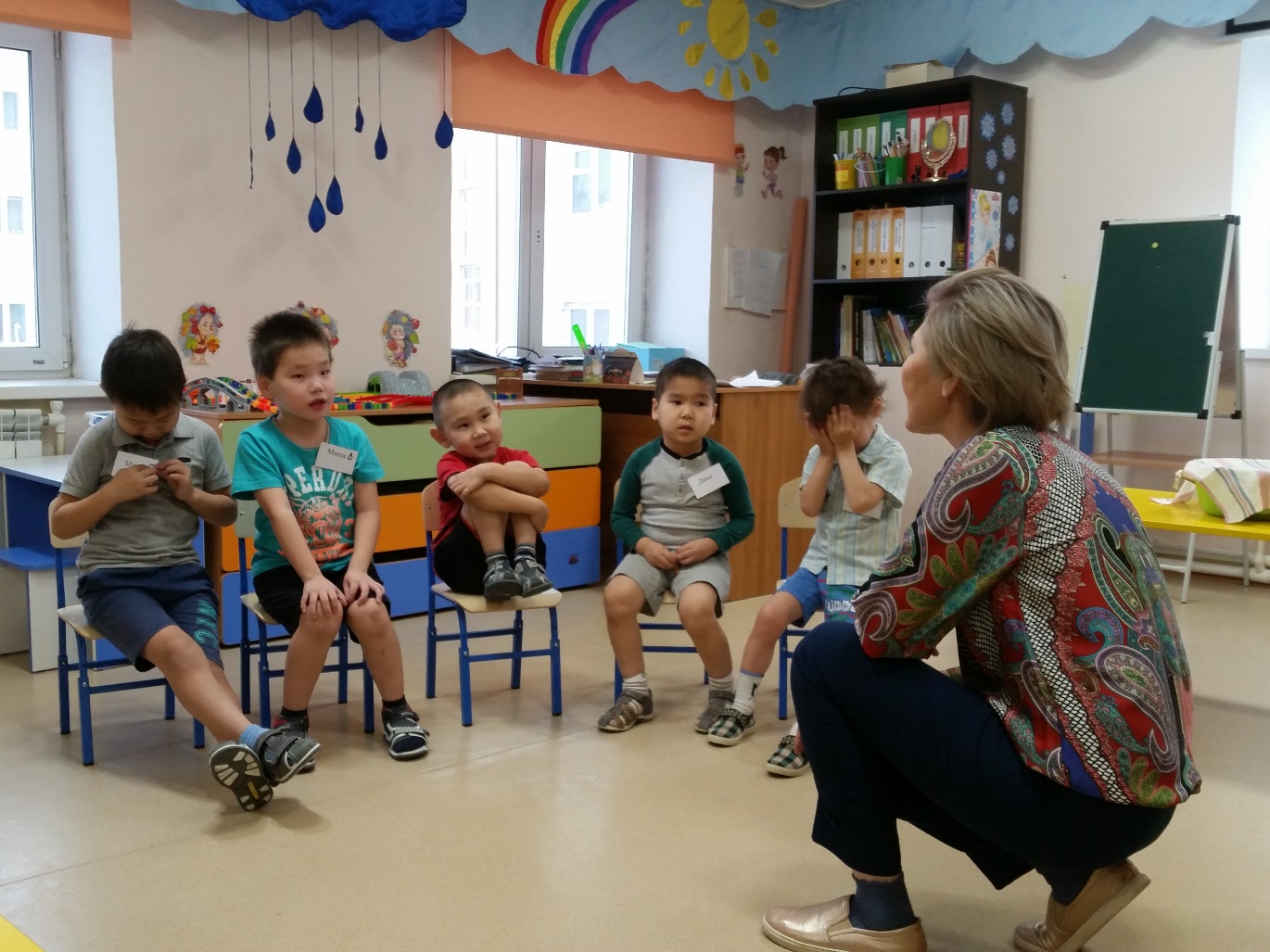 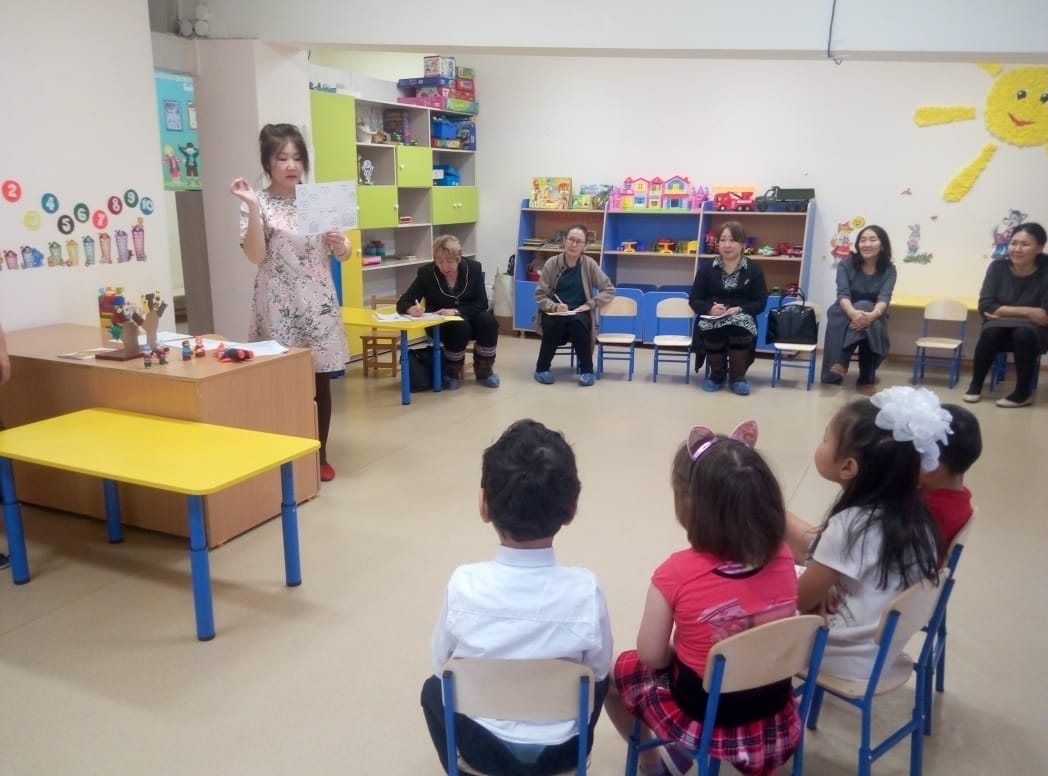 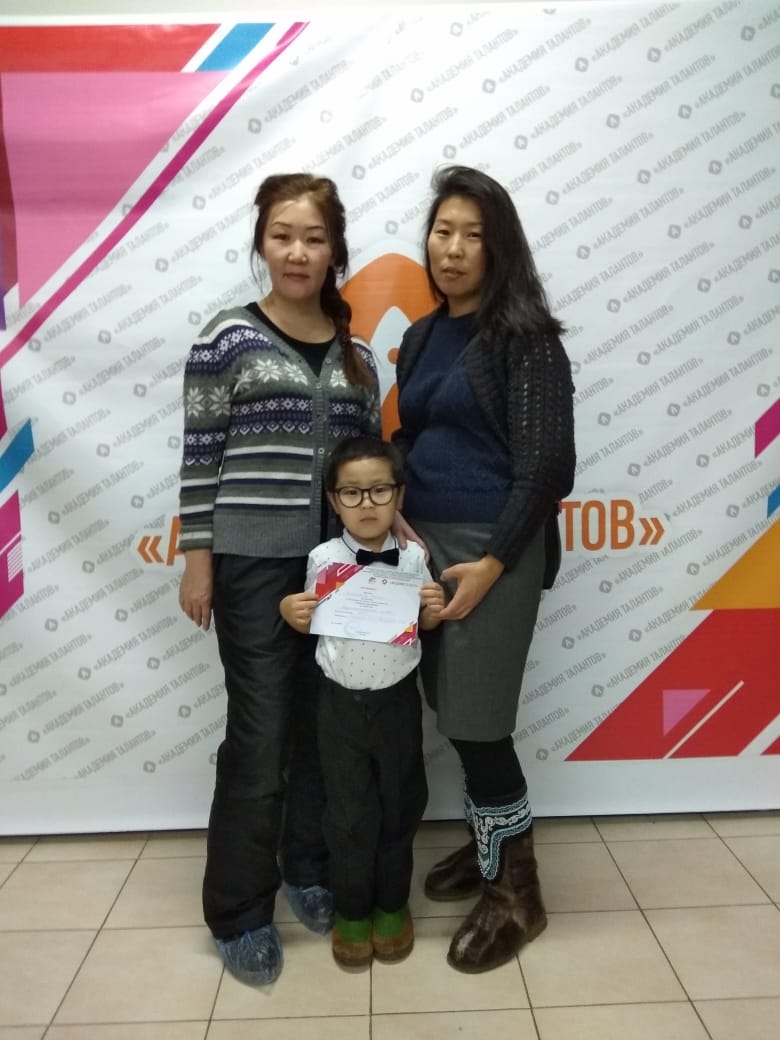 Дима Григорьев участвовал в «Академии талантов» и удостоился номинацию «Лучший чтец».